Plan National de Formation – 02 décembre 2020
CYCLE TERMINAL DES  SCIENCES DE L’INGÉNIEUR
Liaison entre le projet de 48h et l’épreuve du grand oral
Les cinq premières minutes du Grand Oral
L’élève a travaillé durant son projet sur un prototype de four solaire.

Le jury  sélectionne une question parmi les 2 proposées :


Q1 : Comment optimiser la cuisson des aliments en fonction du lieu où nous nous trouvons et du moment choisi ? Q2 : Dans quelle mesure l’énergie solaire peut-elle supplanter les énergies fossiles dans la cuisson des aliments ?
[Speaker Notes: La question Q1 est plutôt orientée math = problème de positionnement des panneaux et orientation ; optique géométrique, utilisation de GeoGebra, etc...
La question Q2 peut se traduire par : est-ce que le four possède une puissance thermique suffisante pour la cuisson des aliments ? plutôt SI  = calcul de puissance et rendement, étude du rayonnement solaire, isolation des panneaux et pertes thermiques etc...)
Pour le PNF : choix de la Q2]
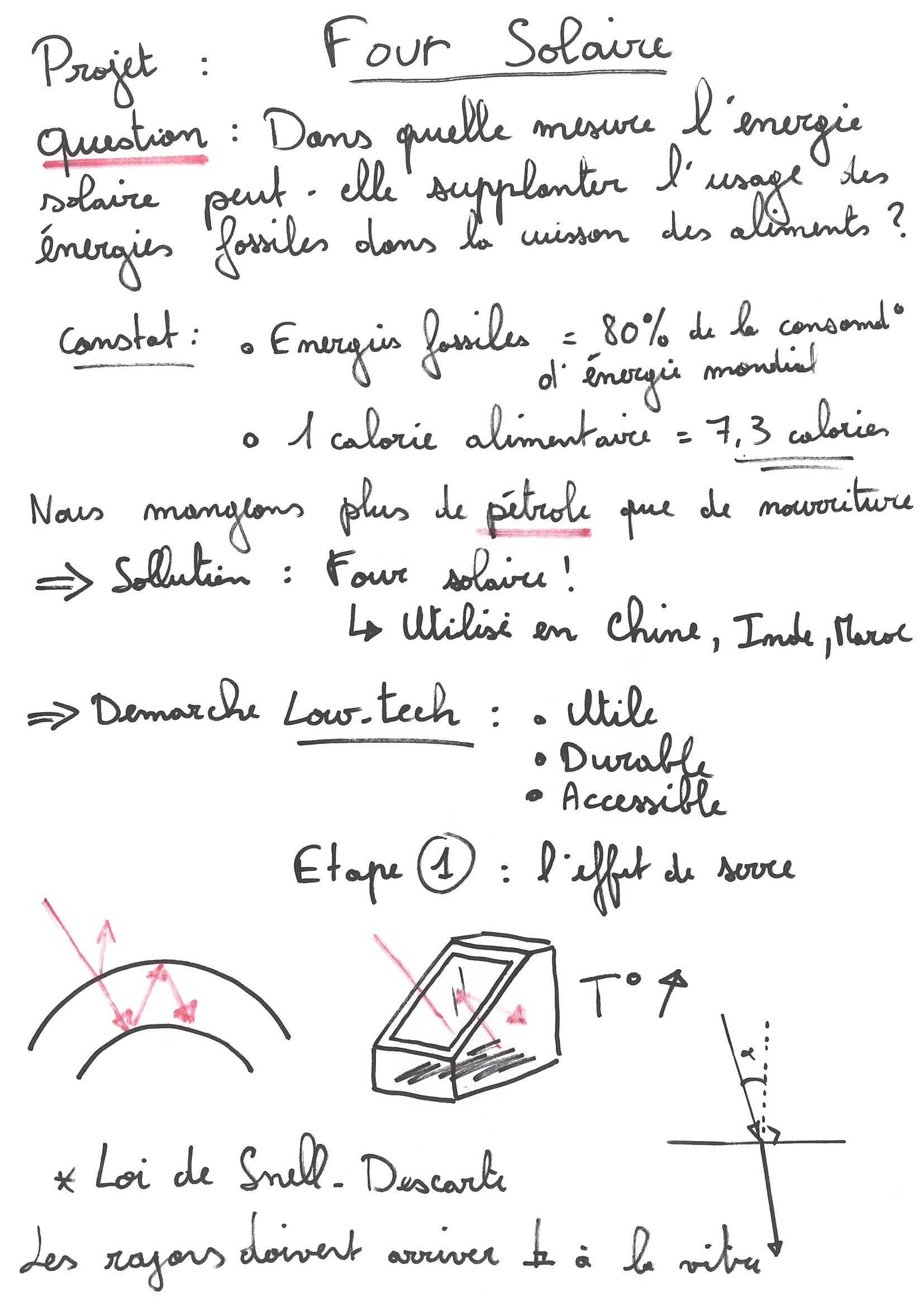 Les cinq premières minutes du Grand Oral
Durant les 20 minutes de préparation, l’élève a préparé sur la feuille A4, ce document de présentation en recto-verso.
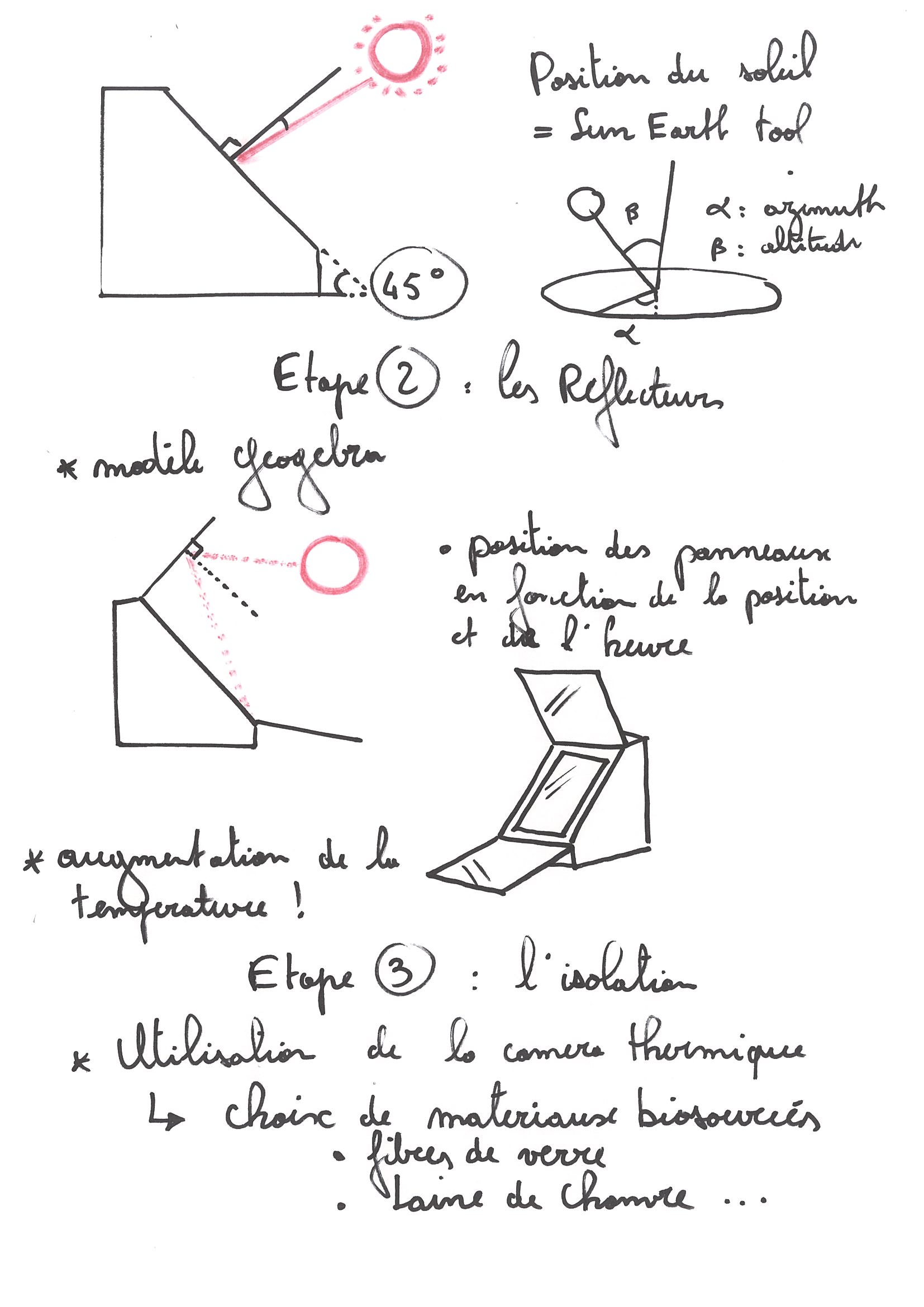 Les cinq premières minutes du Grand Oral
Durant les 20 minutes de préparation, l’élève a préparé sur la feuille A4, ce document de présentation en recto-verso.
Le deuxième temps du Grand Oral
10 minutes d'échange entre le candidat et les 2 membres du jury
Le jury interroge ensuite le candidat pour l'amener à préciser et à approfondir sa pensée. Il peut interroger le candidat sur toute partie du programme du cycle terminal de ses enseignements de spécialité et évaluer ainsi la solidité des connaissances et les capacités argumentatives du candidat.
Le troisième temps du grand oral
Le candidat explique en quoi la question traitée éclaire son projet de poursuite d'études, voire son projet professionnel. Il expose les différentes étapes de la maturation de son projet (rencontres, engagements, stages, mobilité internationale, intérêt pour les enseignements communs, choix de ses spécialités, etc.) et la manière dont il souhaite le mener après le baccalauréat.

Le jury mesure la capacité du candidat à conduire et exprimer une réflexion personnelle témoignant de sa curiosité intellectuelle et de son aptitude à exprimer ses motivations.
[Speaker Notes: Ce dernier temps est porté, pour sa préparation, par l’ensemble de l’équipe pédagogique et pas uniquement par les enseignants des deux spécialités choisies par l’élève en terminale.]
Place du projet en terminale
Les textes :
Le programme de sciences de l’ingénieur
L’arrêté relatif aux épreuves du baccalauréat session 2021
La note de service définissant l’épreuve

Le jury est composé de deux professeurs de disciplines différentes, dont l'un représente l'un des deux enseignements de spécialité du candidat et l'autre représente l'autre enseignement de spécialité ou l'un des enseignements communs, ou est professeur-documentaliste. 

La préparation au grand oral :
5’ de présentation 
10’ d’échanges
5’ orientation


Les revues de projet
[Speaker Notes: Projet de 48h plutôt (?) dans la dernière partie de l’année, après les épreuves écrites de spécialités.
Le projet peut servir de support pour l’épreuve du grand oral.
Le jury peut ne pas comporter de professeur de SI pour nos élèves ! Risque donc que la question spécifique SI ne soit pas retenue ! D’où l’intérêt de proposer des questions mixtes portant sur les deux spécialités ?]
Place du projet en terminale
Le séminaire de janvier 2019 proposait une répartition du projet en 4 temps de 12h répartis globalement de décembre à juin :
Écrit de Terminale
PROJET 12H
PROJET 12H
Séquence 7
Séquence 8
PROJET 12H
Séquence 10
Séquence 11
Séquence 12
Séquence 9
PROJET 12H
Séquence 13
3 semaines
4 semaines
3 semaines
4 semaines
3 semaines
3 semaines
4 semaines
Entre la fin des épreuves écrites de spécialités et l’épreuve de philosophie, il y a entre 9 et 10 semaines de cours permettant également la réalisation complète du projet sur cette période (diapo suivante). 

Un mix des deux propositions est donc possible.
Les structures, enveloppes et systèmes mécaniques
Les produits intelligents
L’énergie au service des territoires
Les réseaux et l’internet des objets
L’homme augmenté
Les mobilités collectives
Mobilités des personnes et des biens
Grand oral
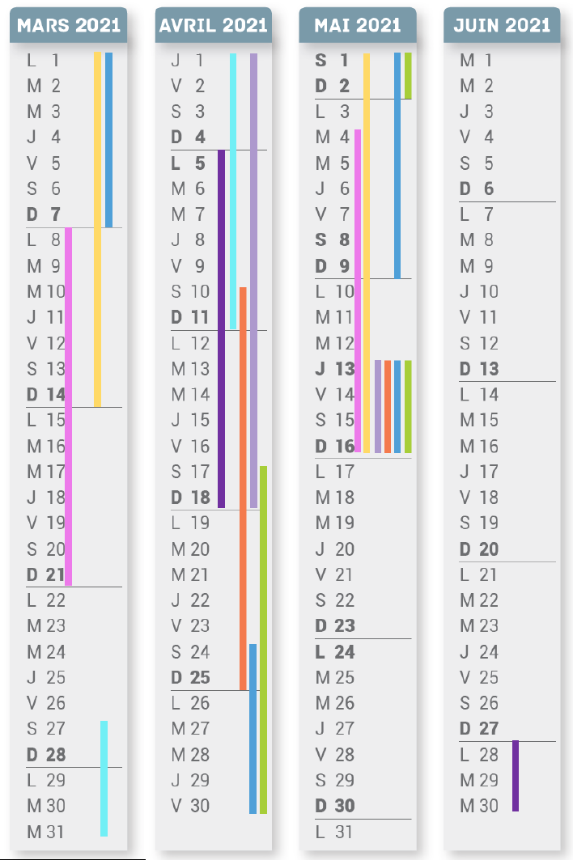 Place du projet en terminale
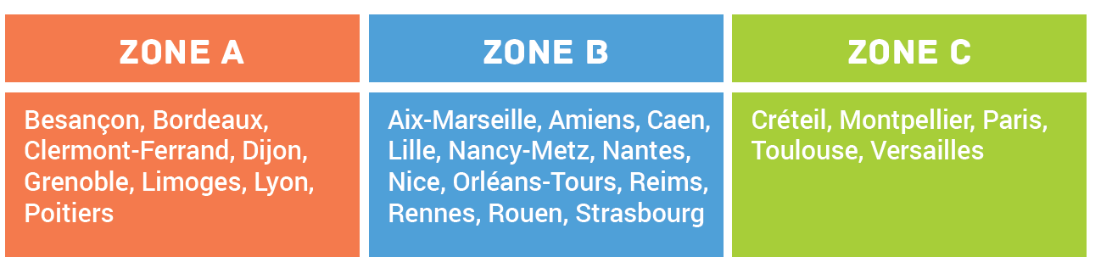 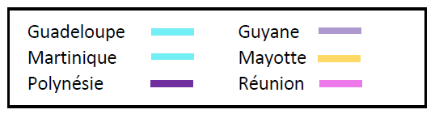 Écrits enseignements de spécialité
Philo
Grand oral
Du 21 juin au 2 juillet
Écrits enseignements de spécialité (Réunion)
[Speaker Notes: Entre le 17 mars et le 17 juin (date de l’épreuve de philosophie), il y a de 9 (Réunion) à 10 semaines permettant de réellement travailler 48h sur le projet et de tenir des revues de projet et de une à deux simulations d’oral type grand oral.
Il est donc possible d’anticiper le choix du support de projet et des deux questions en amont du 15 mars.]
L’organisation du projet en terminale
Constitution des groupes de 2, 3 ou 4 élèves
Modélisation – Réalisation – Mesures
Choix des problématiques des projets
Simulation oraux blancs du grand oral
Début du projet
Grand Oral
12h
36h
Revue de projet
Revue de projet
Matériel nécessaire ?
Notes 3e trimestre
Lien entre les deux spécialités ?
Validation des questions tamponnée par l’établissement
Rédaction des questions du grand oral
Les programmes des deux principales spécialités associées
Les compétences dans les « trois » spécialités
[Speaker Notes: On retrouve des compétences similaires dans chaque programme.]
Pistes pour les deux questions du candidat
Au début de l'épreuve, le candidat présente au jury deux questions.
Ces questions portent sur les deux enseignements de spécialité soit pris isolément, soit abordés de manière transversale. Elles mettent en lumière un des grands enjeux du ou des programmes de ces enseignements. Elles sont adossées à tout ou partie du programme du cycle terminal. Pour les candidats scolarisés, elles ont été élaborées et préparées par le candidat avec ses professeurs et, s'il le souhaite, avec d'autres élèves.

Les questions sont transmises au jury, par le candidat, sur une feuille signée par les professeurs des enseignements de spécialité du candidat et portant le cachet de son établissement d'origine.

Le jury choisit une des deux questions. Le candidat dispose de 20 minutes de préparation pour mettre en ordre ses idées et réaliser, s'il le souhaite, un support qu'il remettra au jury sur une feuille qui lui est fournie. Ce support ne fait pas l'objet d'une évaluation. L'exposé du candidat se fait sans note.

Le candidat explique pourquoi il a choisi de préparer cette question pendant sa formation, puis il la développe et y répond. 
Le jury évalue les capacités argumentatives et les qualités oratoires du candidat.
[Speaker Notes: Le traitement de la question par le candidat répond au « pourquoi » avant de répondre au « comment ».]
Pistes pour les deux questions du candidat
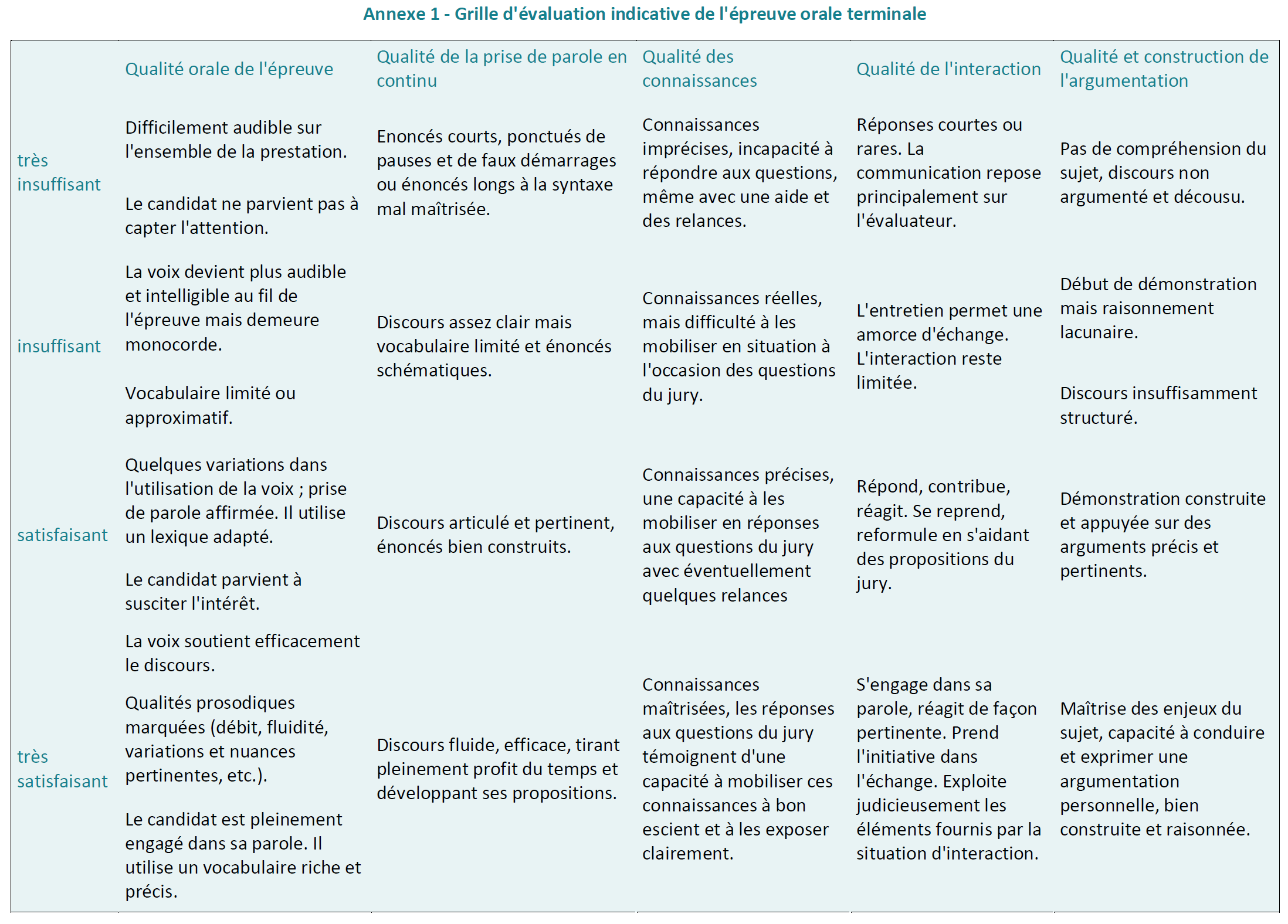 [Speaker Notes: Annexe 1 - Grille d'évaluation « indicative » de l'épreuve orale terminale
Le jury pourra s’appuyer sur cette grille pour évaluer le candidat. Dans cette grille, l’évaluation des connaissances ne représente que 20% de l’évaluation. On est bien dans un oral de communication et d’argumentation. On retrouve bien dans la dernière colonne l’aspect « argumentation » qui s’appuie sur, ici encore, des connaissances.]
Pistes pour les deux questions du candidat
Les thématiques du programme SI :

Les territoires et les produits intelligents, la mobilité des personnes et des biens : 
- les structures et les enveloppes ; 
- les réseaux de communication et d’énergie ; 
- les objets connectés, l’internet des objets ; 
- les mobilités des personnes et des biens. 

L’homme assisté, réparé, augmenté : 
- les produits d’assistance pour la santé et la sécurité ; 
- l’aide et la compensation du handicap ; 
- l’augmentation des performances du corps humain. 

- Le design responsable et le prototypage de produits innovants : 
- l’ingénierie design de produits innovants ; 
- le prototypage d’une solution imaginée en réalité matérielle ou virtuelle ; 
- les applications numériques nomades.
Pistes pour les deux questions du candidat
[Speaker Notes: La mise en relation des thématiques du programme de SI et des compétences des trois programmes permet de rechercher des pistes de questionnement. Les élèves peuvent et doivent être associés à cette recherche.]
Pistes pour les deux questions du candidat
Il faut prendre garde à ne pas confondre question sociétale et problématique à laquelle cherche à répondre un projet.
Ainsi, un projet pourra répondre en partie à une question sociétale mais ne pourra – en général – pas y répondre dans sa globalité. Par exemple :
Pistes pour les deux questions du candidat
Quelques sources d’inspiration et d’information…
ONU « les 17 objectifs de développement durable » :
https://www.un.org/sustainabledevelopment/fr/objectifs-de-developpement-durable/ 
- Divers liens :
http://www.territoires-intelligents.fr/  
L’homme augmenté fondation mines telecom

La FAQ :
FAQ-Grand-oral_enseignants.pdf 
Le site du ministère :
https://www.education.gouv.fr/baccalaureat-comment-se-passe-le-grand-oral-100028
http://quandjepasselebac.education.fr/faq-grand-oral/